What is Love?
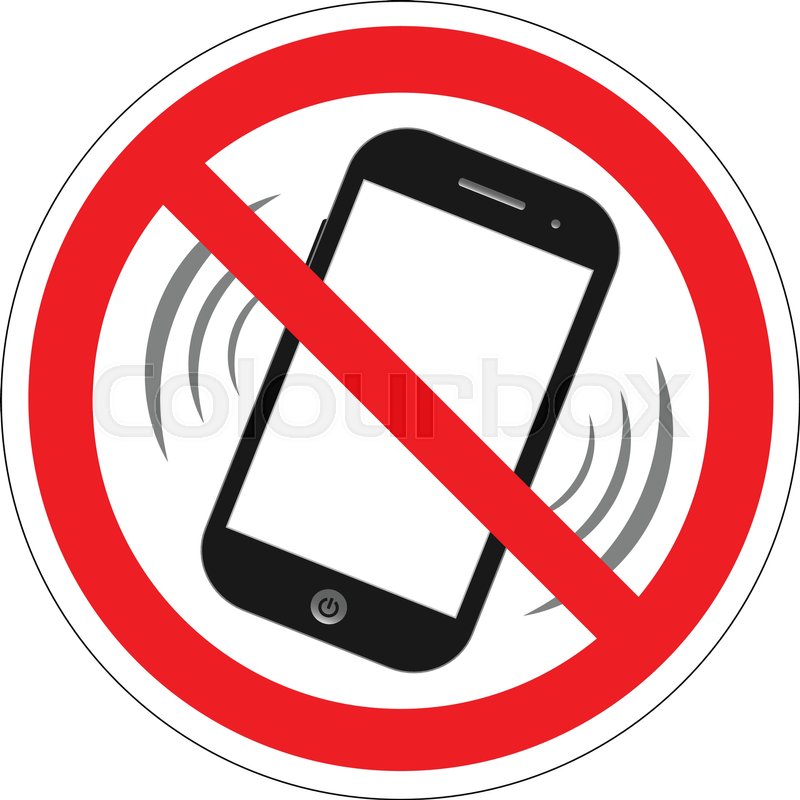 What is Love?
List 3 words you associate with love
Write 2 questions you have about love
Create 1 metaphor or simile about love (eg. “Love is like…”)
Love is…
Love is the most basic of Christian virtues
Unless we approach every situation with a loving attitude, we cannot hope to make the choices that God wants us to make
Each of us must strive to develop loving habits
Love is…
When we do this, the loving thing will be what comes naturally – even when we don’t have time to go carefully through each step of the process for making moral decisions
Love is not just an emotion
Love is willed
Mature love is a call to action that does what is good for others
Think-pair-share
How did Jesus demonstrate love?